Romanov Russia
A Review of the People and Principles
Peter I“The Great”of Russiar. 1682-1725
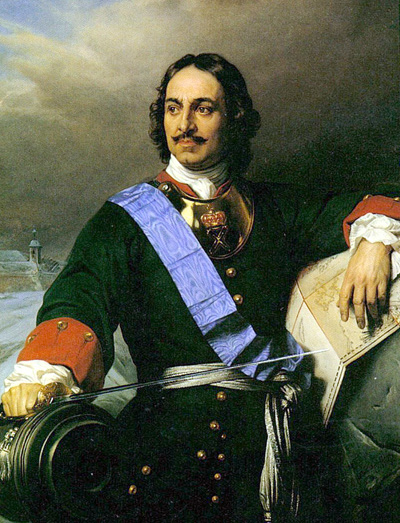 Particulars about PTG
Most important of the early czars due to his  impact on his country, even though many changes died with him
 First responsible for “rise of Russia,” especially in the  realm of Europe
Major impacts:
  Westernization – wanted acceptance of Europe through 
      emulation
  Dress and appearance (Boyars especially), army training, legal 
      code, increase in local authority’s power
Increase in size of Russia
   Fought Sweden in Great Northern War and gained Baltic  lands
   Fought Ottoman Turks for lands along the Black Sea 
  land was lost later but regained by Catherine the Great
Russian Boyars
Peter Cutting the Beard of a Boyar
Peter Cutting the Sleeves of the Boyars
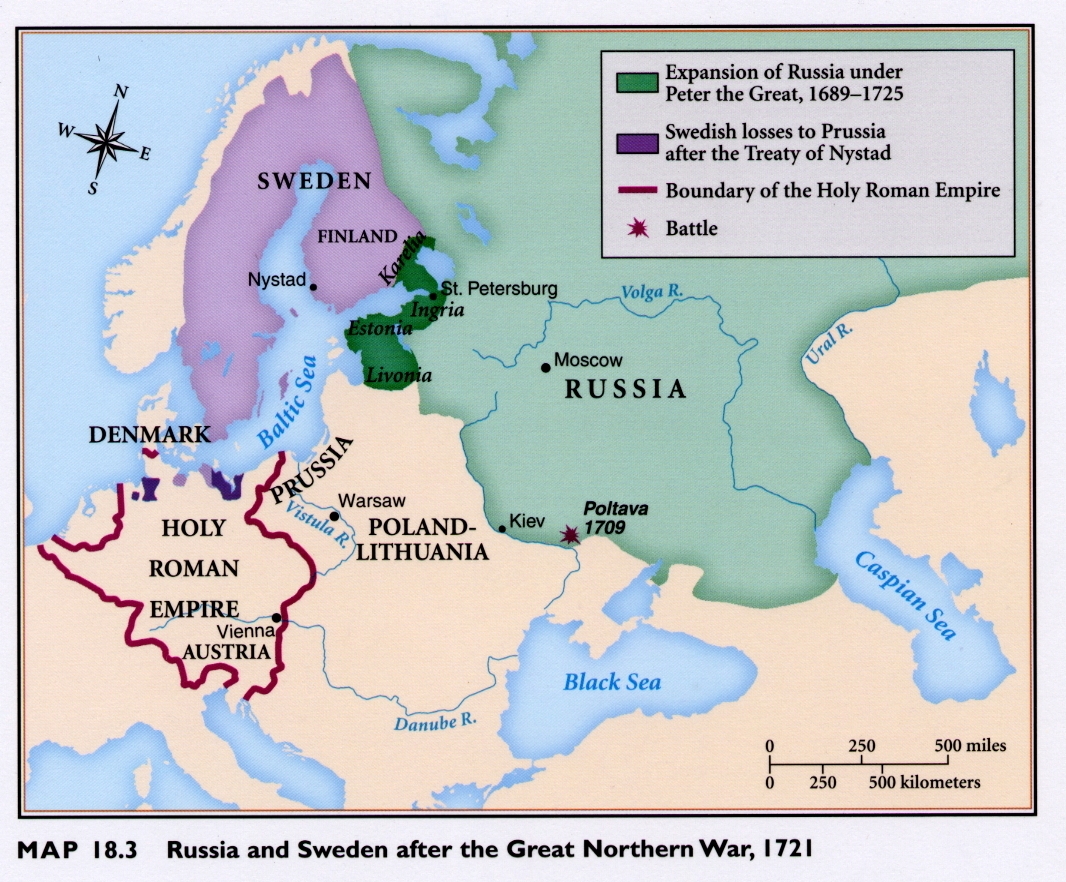 Catherine the Great of Russia r. 1762-1796
Particulars about CTG
Next important czar due to her lasting impact on Russia 
Major impacts:
  First female czar 
  German princess who embraced Russian language, Russian 
      Orthodox Church and got rid of crazy husband so accepted
  Also accepted b/c  awarded  local nobility with increased power
      over serfs if they complied with her wishes
“Enlightened Despot” due to readings, correspondence
    with Enlightenment leaders but didn’t apply ideas
Continued to organize/codify Russian law
Increase in size of Russia to largest country in the world
   Partitioned Poland along with Austria and Prussia 
  avoided war between the three but poor, poor Poland – gone until 1919
   Fought Ottoman Turks for lands along the Black Sea 
  land was retained this time
Peter III of Russia Lover of Prussiar. 6 months in 1762Likely murdered by Catherine the Great
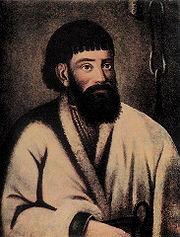 Pugachev’s RebellionOne of the major challenges posed by peasantsAlong with French Revolution, made Catherine withdraw support for Enlightenment ideals
Poland-Lithuanian at its Greatest Extent
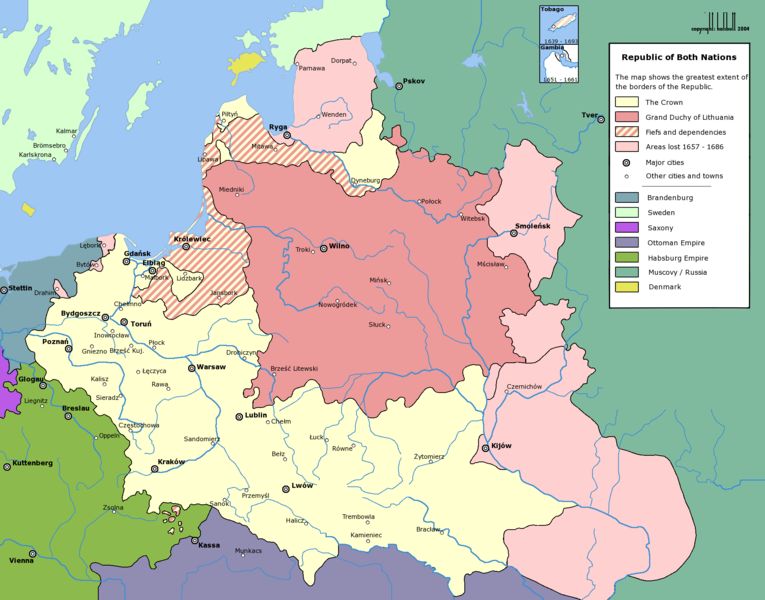 The 1st Partition of Poland, 1772
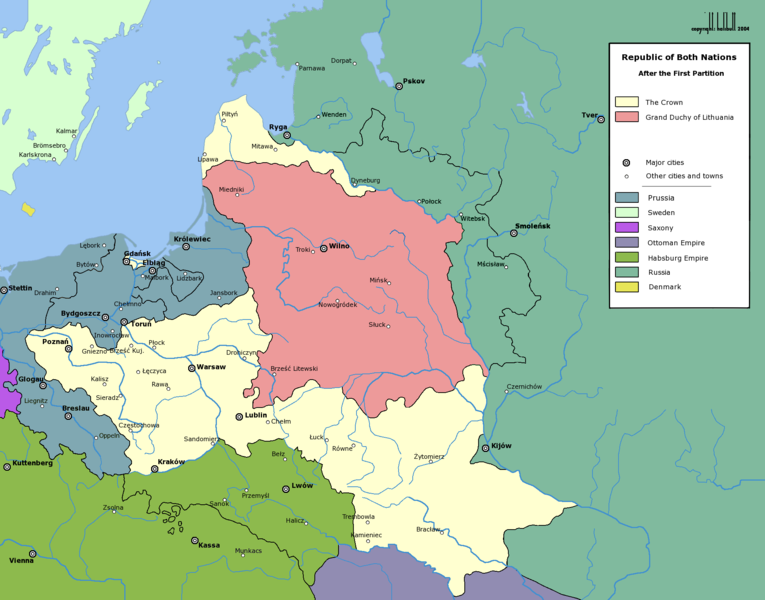 The 2nd Partition of Poland, 1793
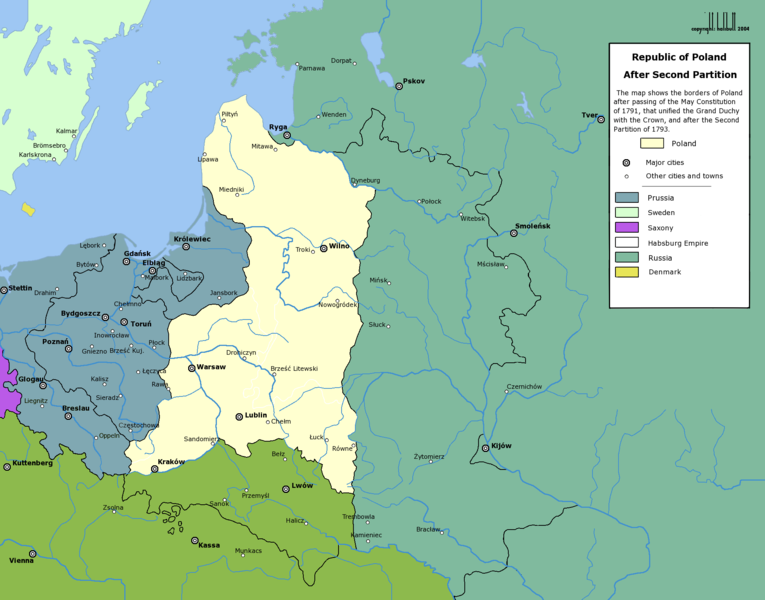 The Aftermath of Poland’s Partition
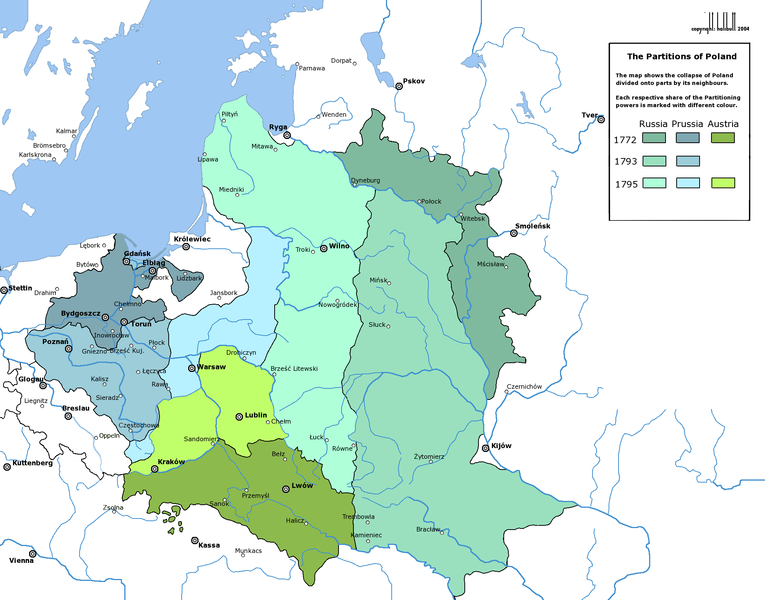 Involvement during the French Revolution, Napoleonic Era, and Congress of Vienna
Most important czar of the era – Alexander I 
 Major impacts:
 Continued to fight France during Napoleonic Wars
  Coaltion Wars had started before his reign ag. Rev. France
  He loss to Nap. in 1807 and signed Treaty of Tilsit, giving up    
      land
Joined in Continental System then withdrew, making Nap. Go to war against Russia in its ill-fated invasions
Finally won ag. Nap. in  Grand Coaltion (Leipzig) & then Quadruple Alliance – (Battle of Waterloo)
Represented Russia at Congress of Vienna
 Signed Holy Alliance with other European Leaders
Czar Alexander I of Russiar. 1801-1825
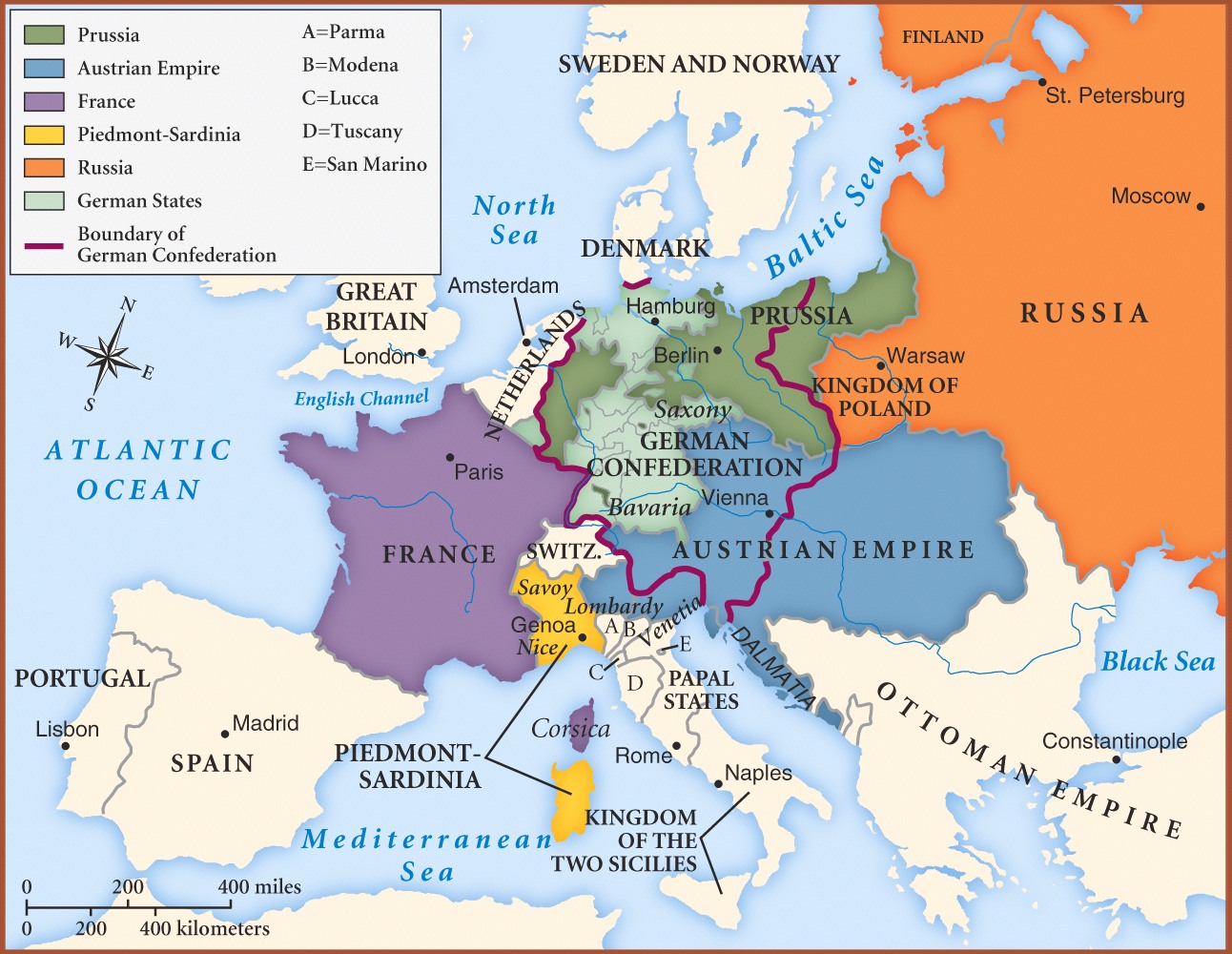 Europe in 1815
Middle to Late 1800’s Russia
Czar Nicholas I
Successor to Alexander I – impact:
Dealt with Decembrist Revolt at outset of reign
  Revolt in response to Napoleonic Code ideals introduced in  invasion; led by his army officers – failed coup but major impact
  responded to revolt with program  called Official Nationality
  Orthodoxy, Nationalism, Autocracy
 Continued and completed codification of Russian Law
Czar Nicholas Ir. 1825-1855
Czar Alexander II
Successor to Nicholas I
Impact
Known as “Czar Emancipator” for ending serfdom
  lives of serfs still not good because they couldn’t afford land so turned into tenant farmers
  Allowed greater freedom and reduced censorship
  backfired b/c  new terrorist political groups emerged (People’s Will); eventually succeeded in assassinating him
Expanded Russia further to Sea of Japan
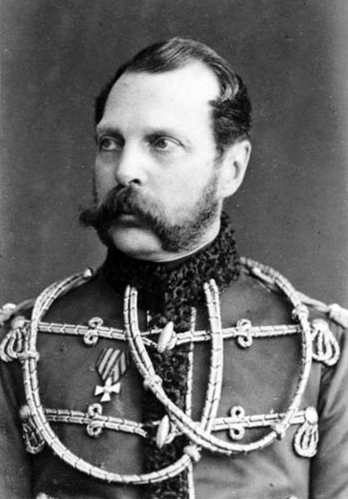 Czar Alexander IIr. 1855 - 1881
Czar Alexander III
Successor to Alexander II
Impact
Reactionary against Alexander II’s allowance of more social freedoms
went back to Nicholas I’s oppression
Czar Alexander IIIr. 1881-1894
Czar Nicholas II
Last Romanov Czar
Impact
Helped usher in Industrial Revolution in late 1800s (FINALLY) but still far behind Europe
Lost Russo-Japanese War – long-lasting problems ensued
  showed industrialism still not good
  inspired march of protest led by Father Gapon
  Nicholas ordered army to fire on peaceful marchers
  resulted in Revolution of 1905 – ultimately failed
  People revolted,  Nicholas II allowed Duma to meet, dissolved it 
       until he was happy with its lack of Liberalism (advised by 
       Stolypin)
Family imprisoned/executed during Russian Revolution
Czar Nicholas IIr. 1894-1917
Father George Gapon1870-1906
Vladimir UlyanovLenin1870-1924Began his political criticisms under Nicholas II
Poster from 1929 Commemorating Bloody Sunday and the Revolution of 1905
Peter StolypinPM 1906-1911